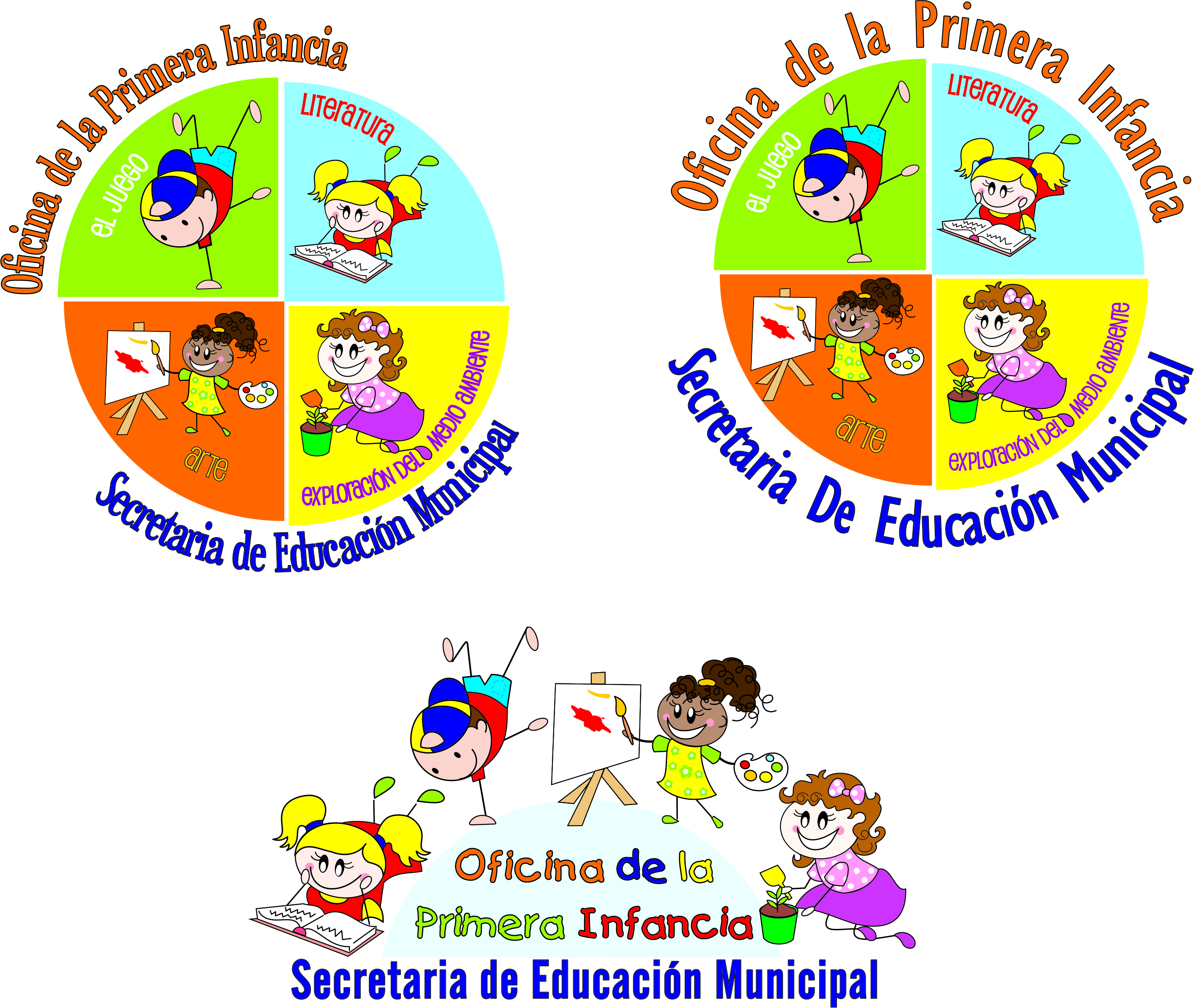 LA EDUCACIÓN INICIAL EN EL MARCO DE LA ATENCIÓN INTEGRAL A LA PRIMERA INFANCIA

MUNICIPIO DE MAICAO




Julio  de 2015
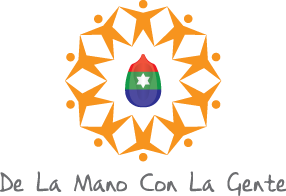 REFLEXIÓN INICIAL
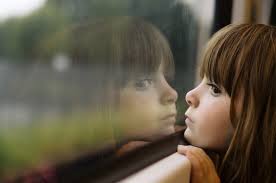 La niñez pasa en un abrir y cerrar de ojos, y en ellos solo queda lo que sembraste.
PROCESOS DE ARTICULACIÓN
MESAS TÉCNICAS DE INFANCIA Y ADOLESCENCIA
CONSEJO MUNICIPAL DE POLÍTICA  SOCIAL
MESA DE PROTECCIÓN
MESA DE SEGURIDAD ALIMENTARIA
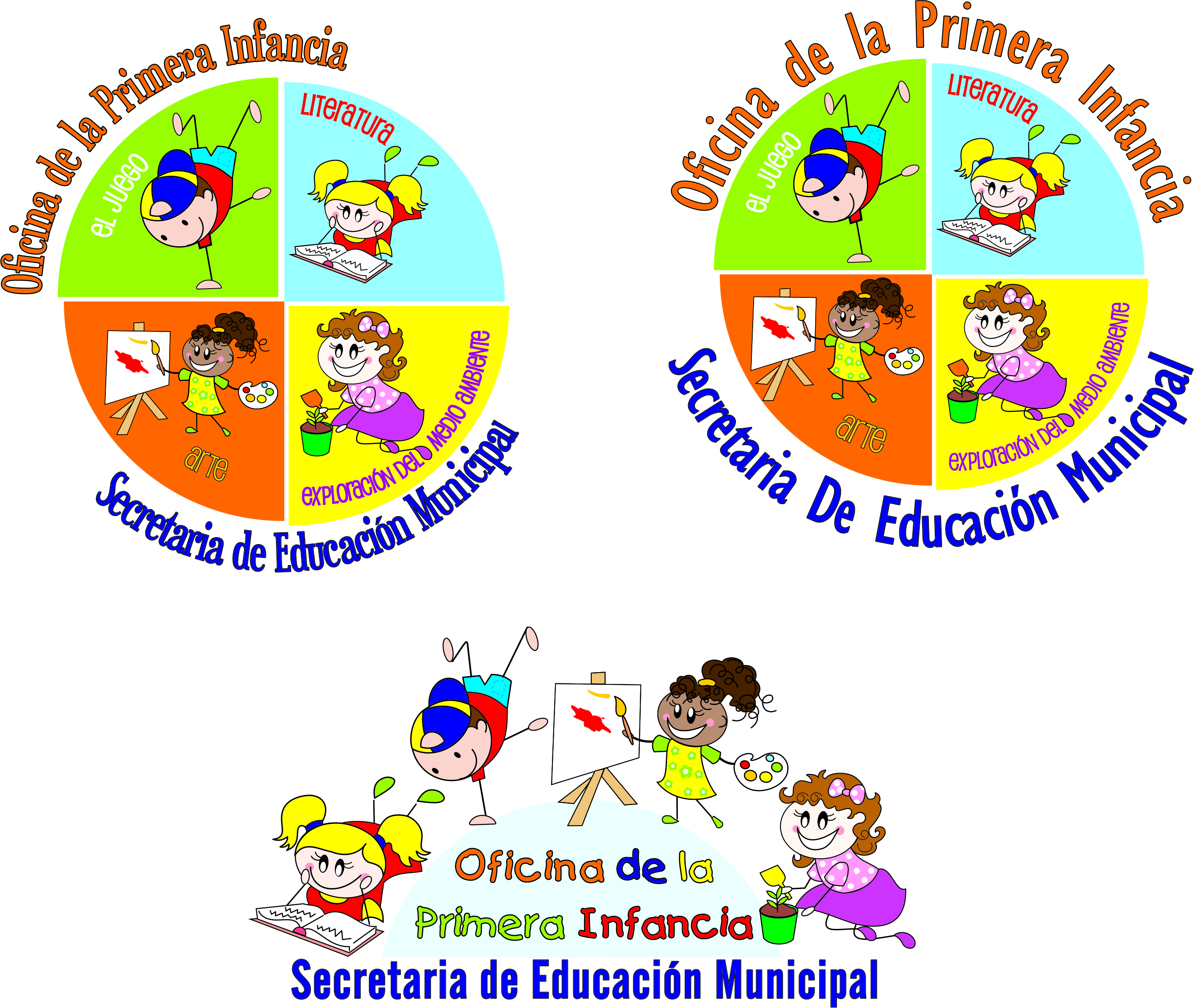 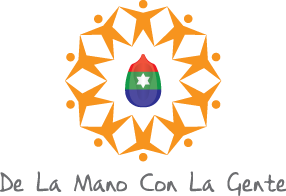 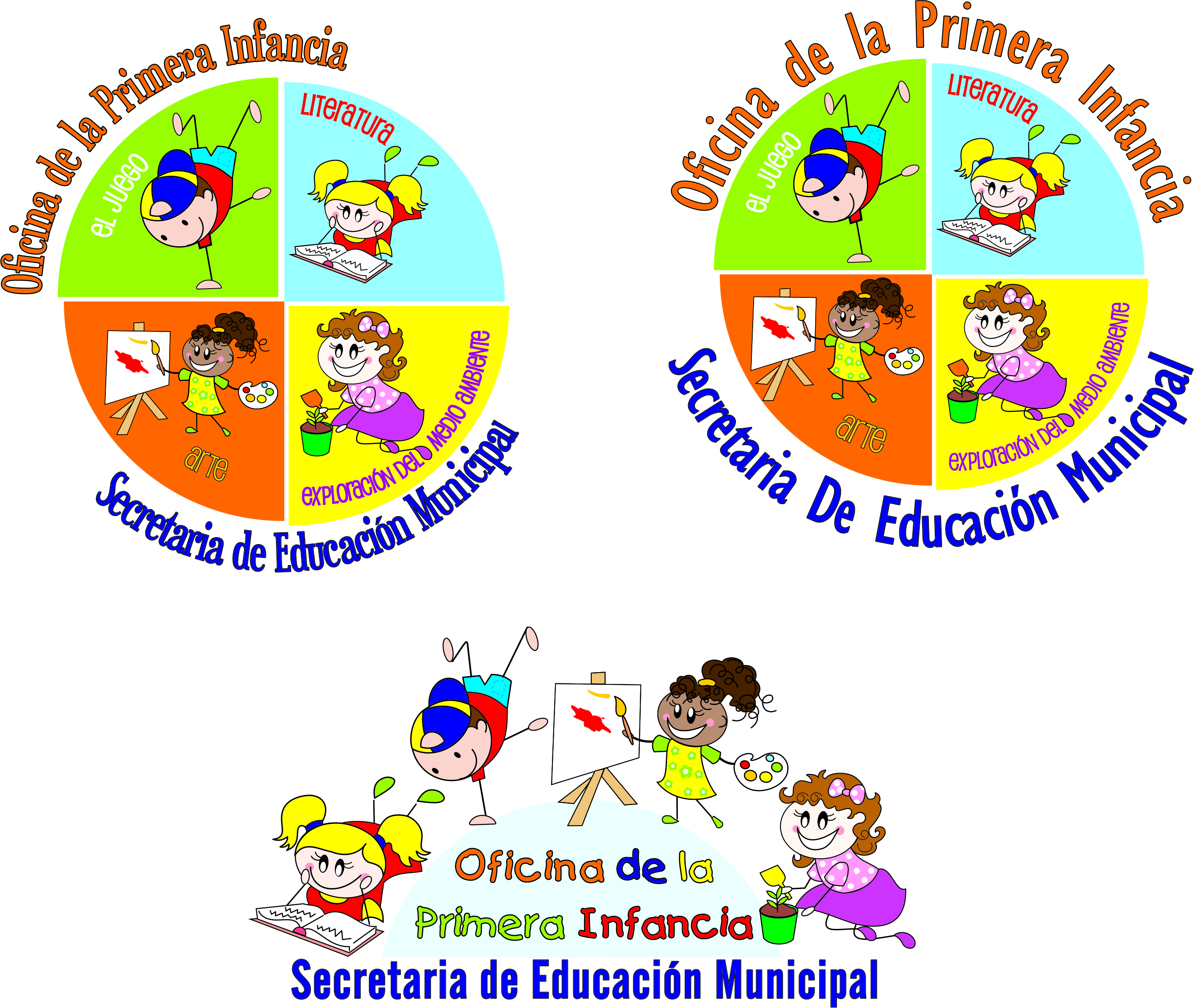 REFERENTES TÉCNICOS DE EDUCACIÓN INICIAL
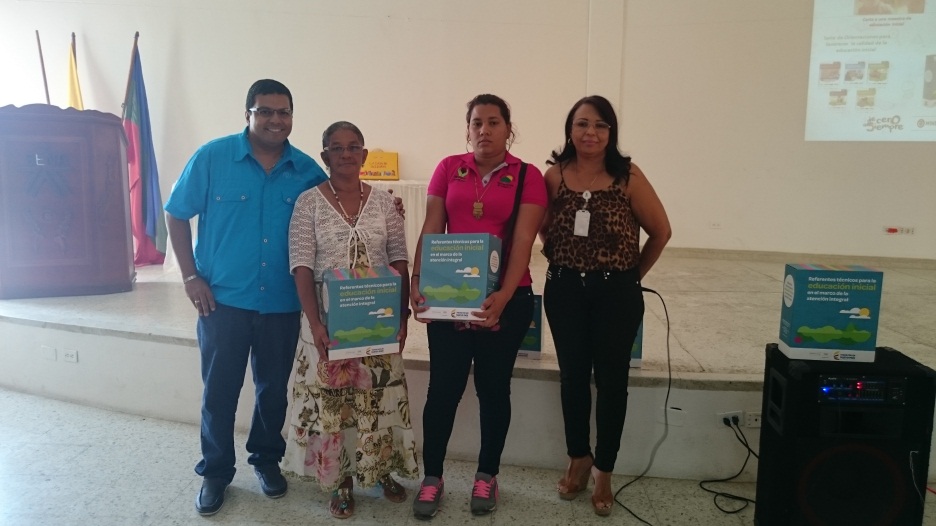 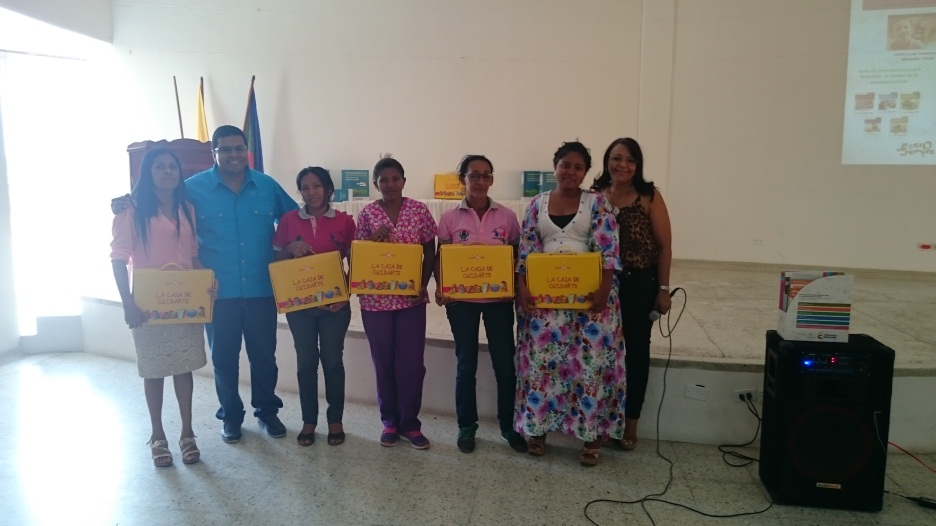 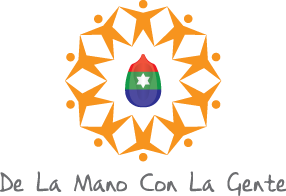 SISTEMA DE GESTIÓN DE LA CALIDAD
SOCIALIZACIÓN DE LA RUTA INTEGRAL DE ATENCIÓN (RIA)
CUALIFICACIÓN DEL TALENTO HUMANO
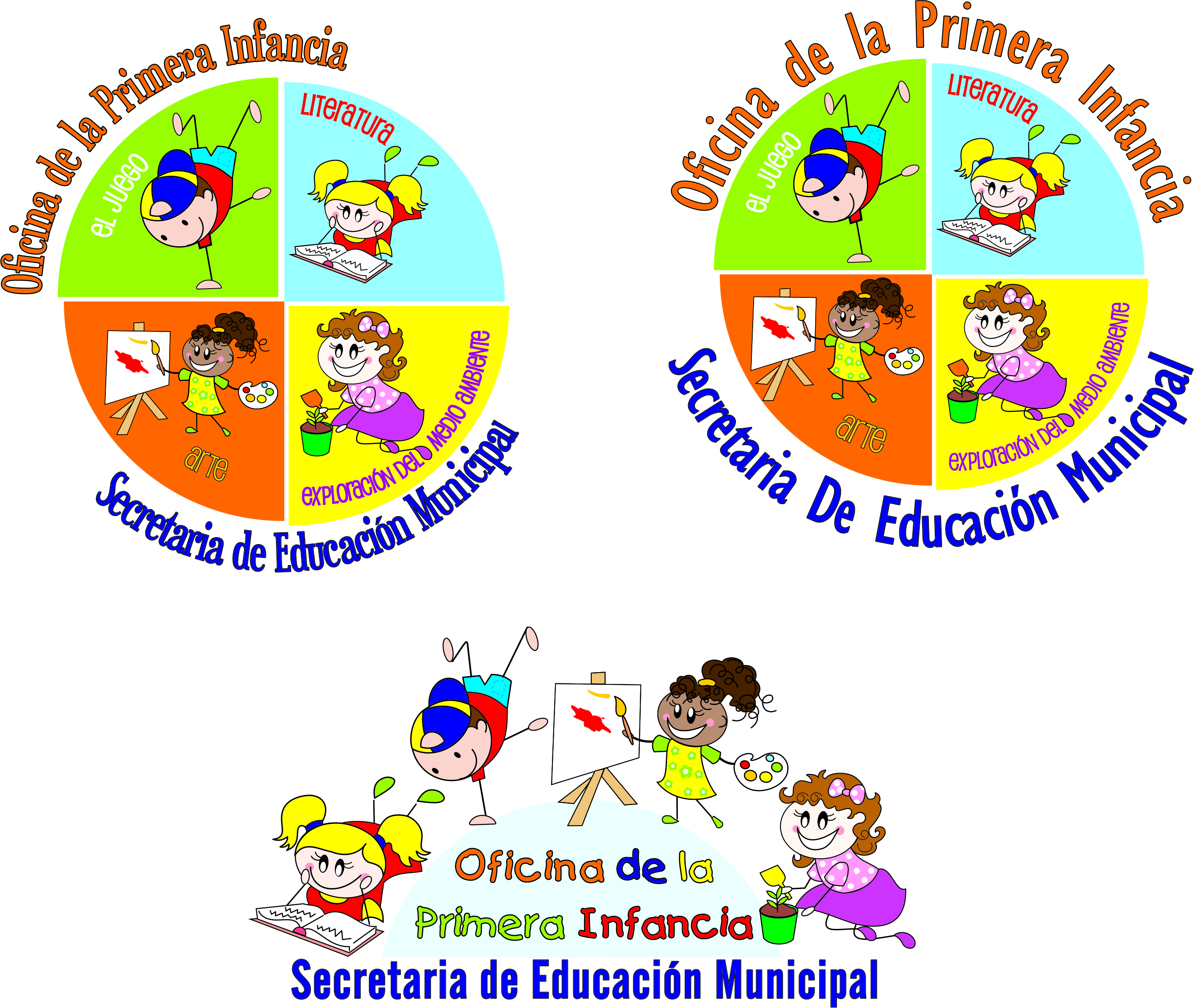 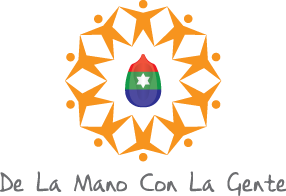 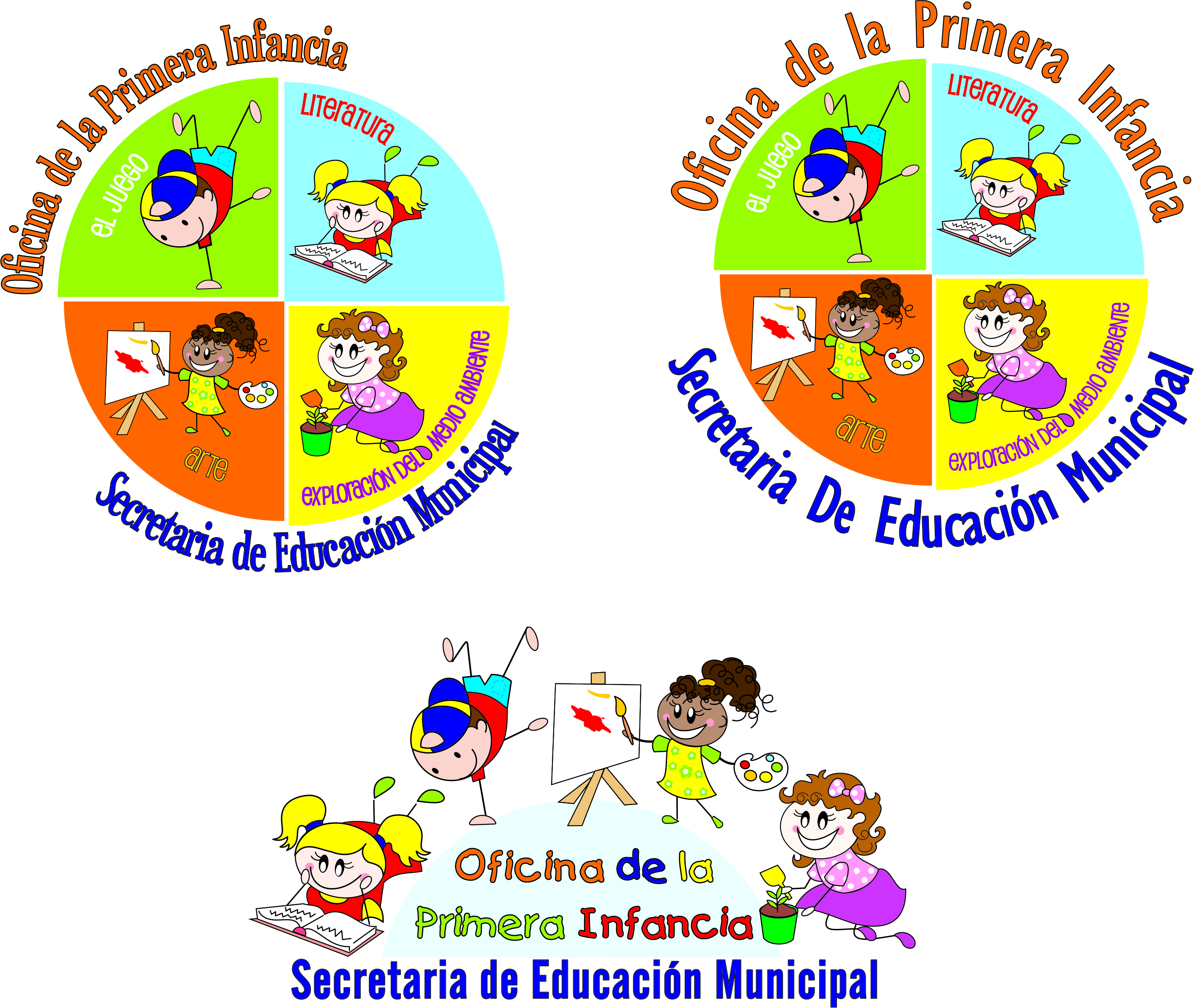 FORTALECIMIENTO TERRITORIAL
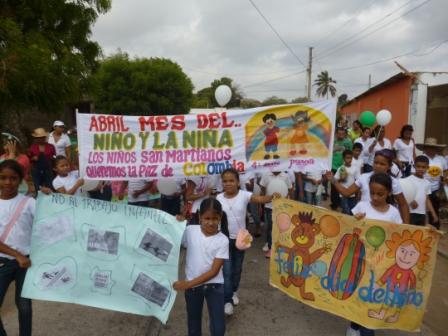 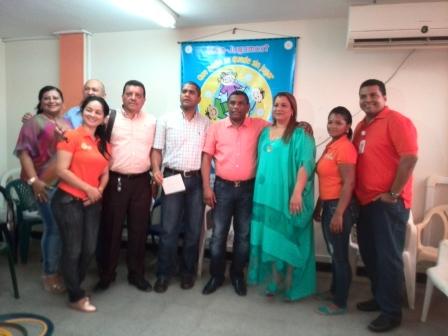 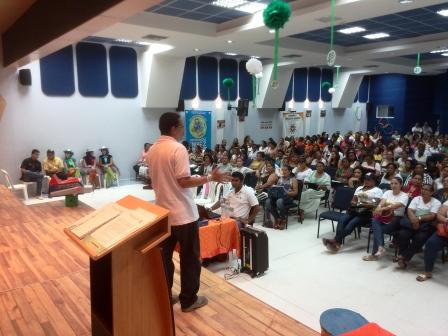 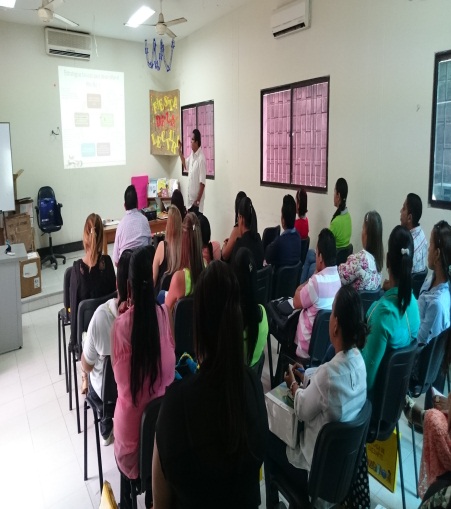 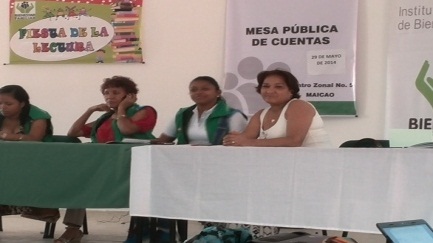 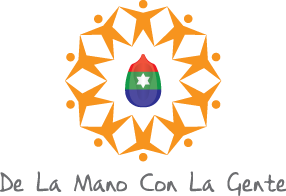 ENCUENTROS DE REFLEXIÓN Y PLANEACIÓN
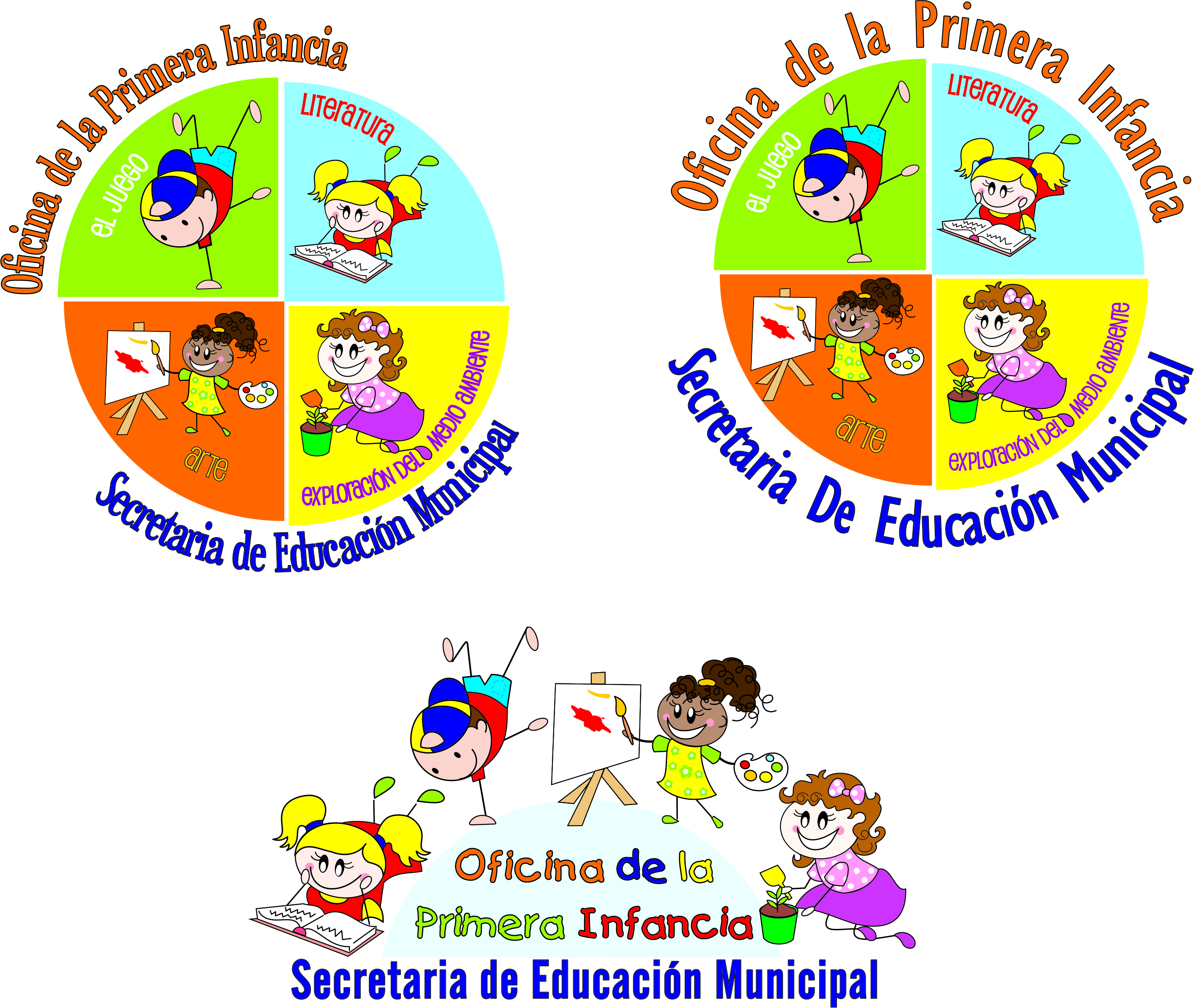 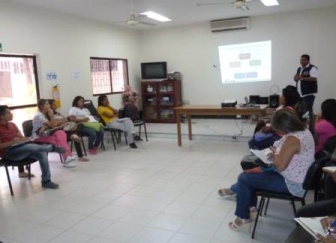 NIÑOS Y NIÑAS DE P.I.
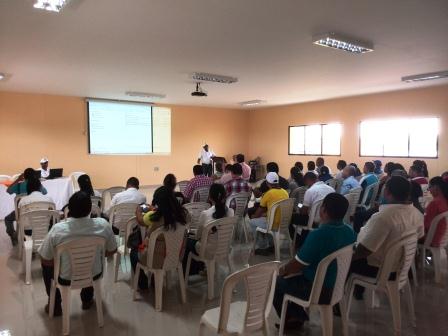 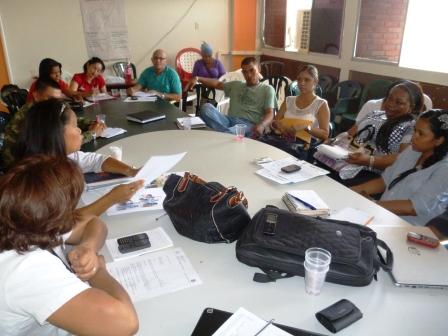 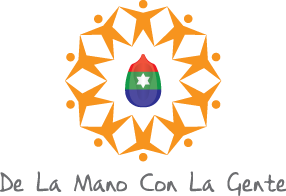 ACTORES O SECTORES ALIADOS
Ministerio de Educación Nacional
Corporación Día de la Niñez
Centro Zonal No. 5 ICBF Maicao
Policía de Infancia y Adolescencia
Grupo Acción Integral del Ejercito Nacional
Operadores de la estrategia de Cero a Siempre
Hogares infantiles y comunitarios de Bienestar
Oficina de Gestión Social
Secretarias de Despacho de la Alcaldía Municipal (Educación, Salud, Gobierno, Planeación, General)
Casa de la cultura Municipal
Coordinación de Deportes
Comisaria de Familia
Instituciones Educativas Publicas y Privadas del Municipio de Maicao
Universidad de la Guajira
Corporación System Center
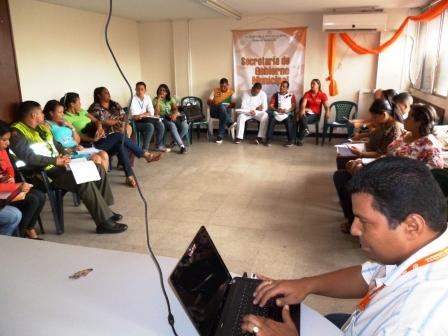 ÉXITO DE LA ATENCIÓN INTEGRAL A LA PRIMERA INFANCIA
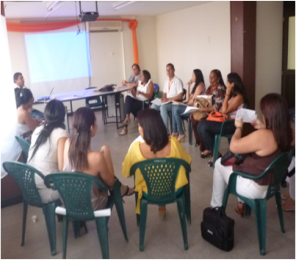 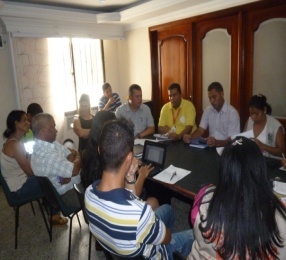 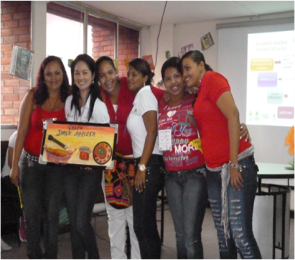 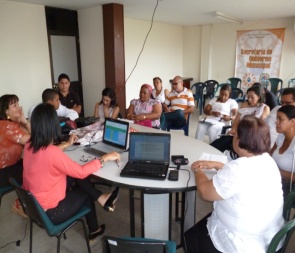 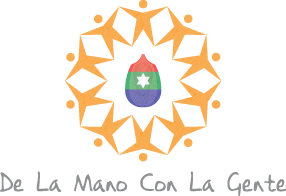 Fortalecimiento de la familia
OPERADORES
NIÑOS Y NIÑAS FELICES
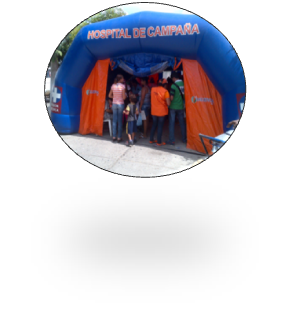 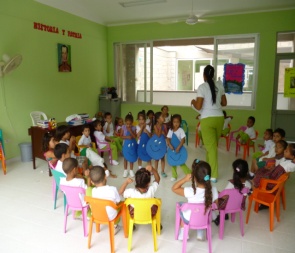 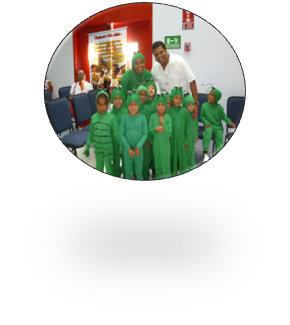 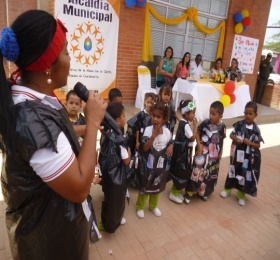 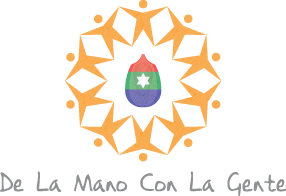 REFLEXIÓN FINAL
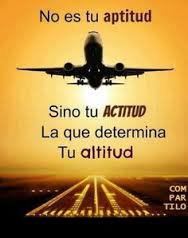